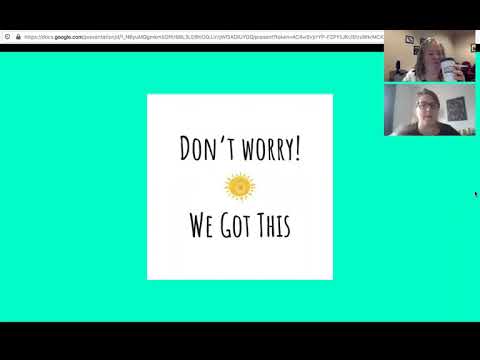 Stress Management
Don’t forget to fill out a survey and exit ticket.
Resources
Websites
https://parentandteen.com/teen-stress-management-plan/

https://www.thepathway2success.com/virtual-calm-down-activities/

https://magoosh.com/hs/gen/2020/15-tips-student-stress-covid-19/

https://www.naminh.org/resources-2/bipoc/

APPS
https://www.calm.com/
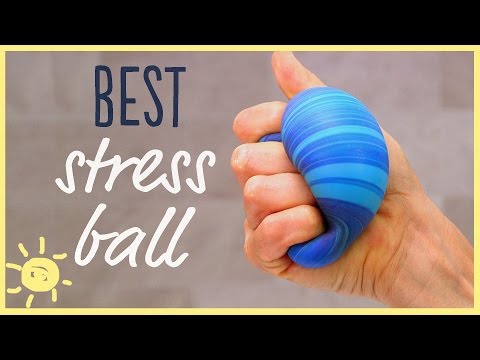 Video resources
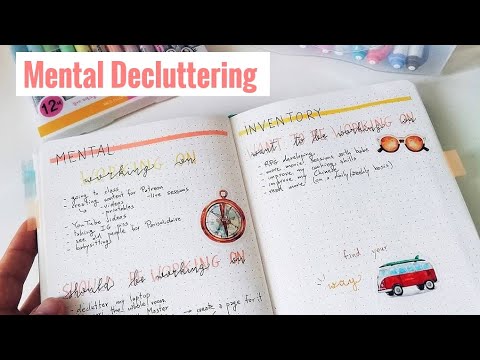 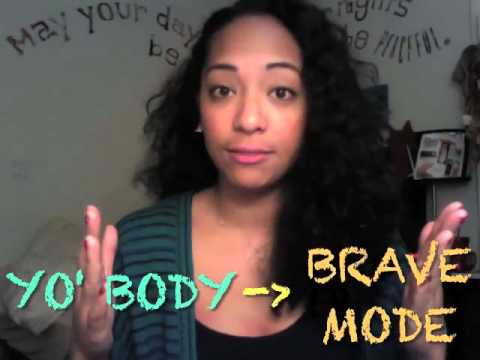 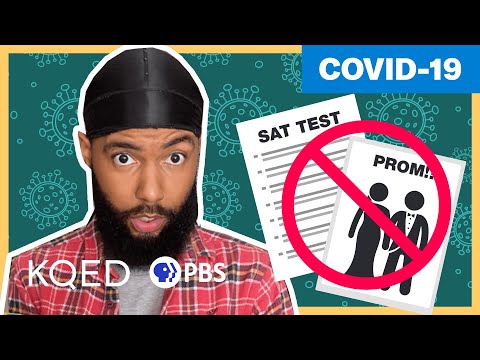 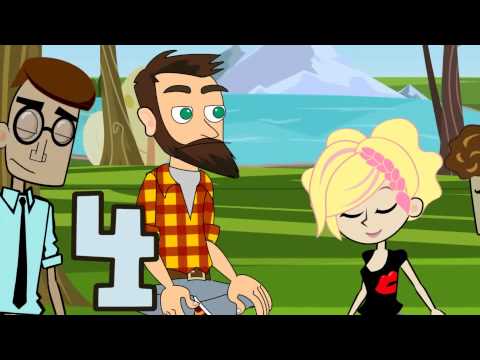 Breathing and Exercise
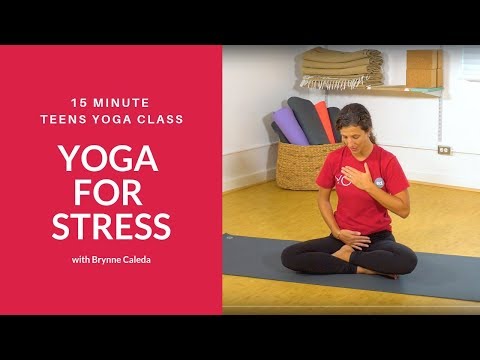 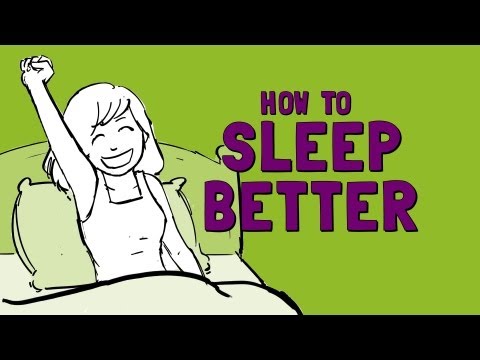 Get better sleep
https://drcraigcanapari.com/eight-teen-sleep-tips/